اختلالات رشدی
احمدرضا موحدی
Developmental disability or global developmental delay
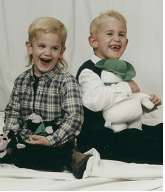 حالت های مزمن که ناشی از نقض ذهنی و فیزیکی است
مشکلاتی در زندگی افراد ايجاد می کند مثل: مشکل در زبان، حرکت، یادگیری، مراقبت از خود، زندگی مستقل
تشخیص: ابتدای زندگی یا در طول رشد
دوام: در طول زندگی
نام دیگر: تاخیر رشدی جامع
عوامل تاخیر رشدی
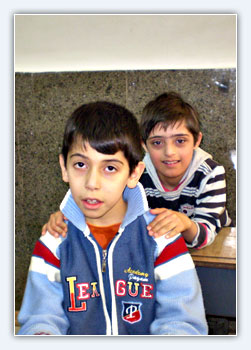 عوامل ارثي
عوامل مربوط به دوران بارداري
عوامل مربوط به زايمان
عوامل بعد از تولد کودک
عوامل محيطي، اجتماعي و فرهنگي
عوامل ناشناخته
مراحل رشد تولد تا 2 سالگي
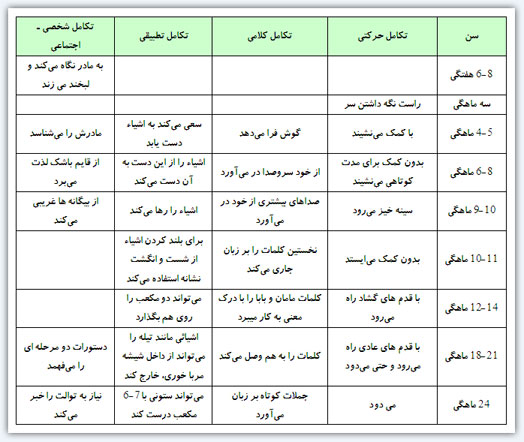 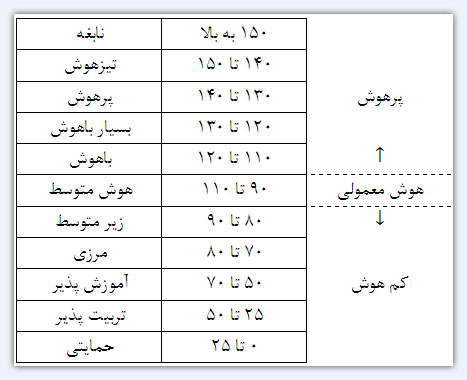 انواع اختلالات رشدی
تشخیص
تردید در رشد طبیعی کودک
آزمایش فیزیکی
آزمون های ژنتیکی 
ضریب رشدی
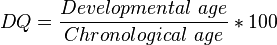 سندرم فراژیل ایکس یا سندرم مارتین بل
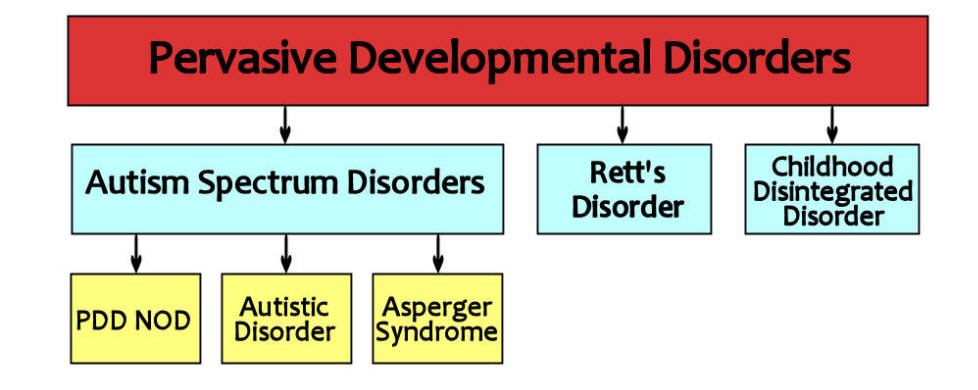 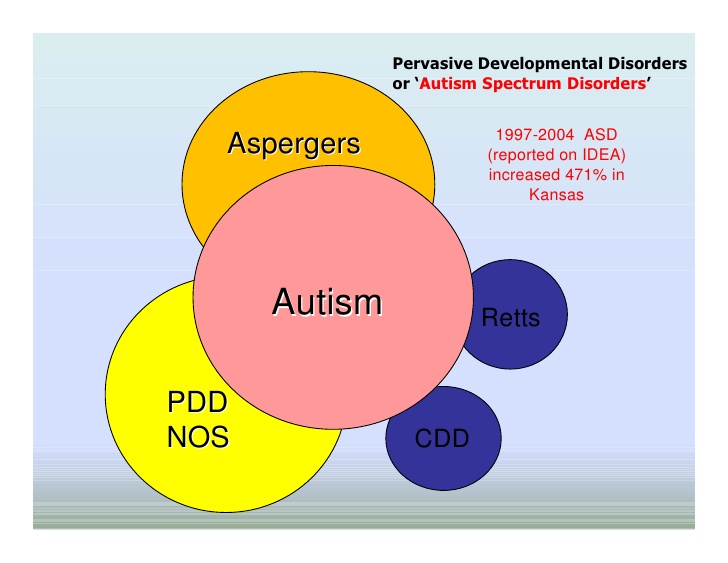 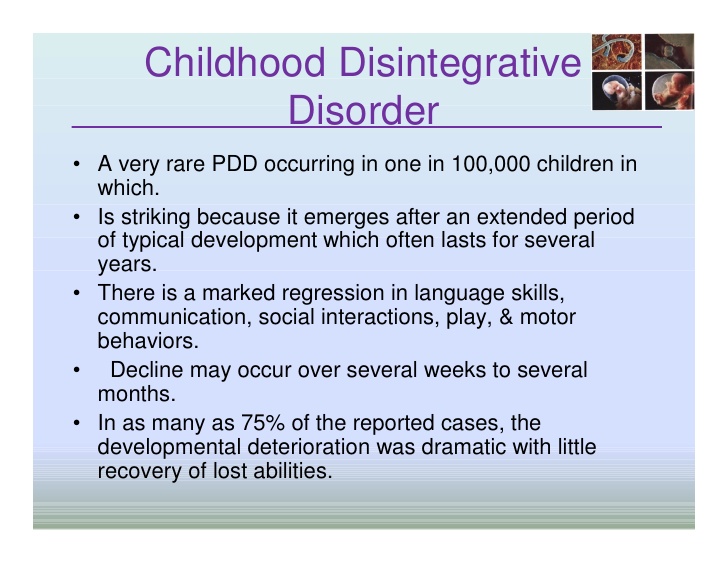 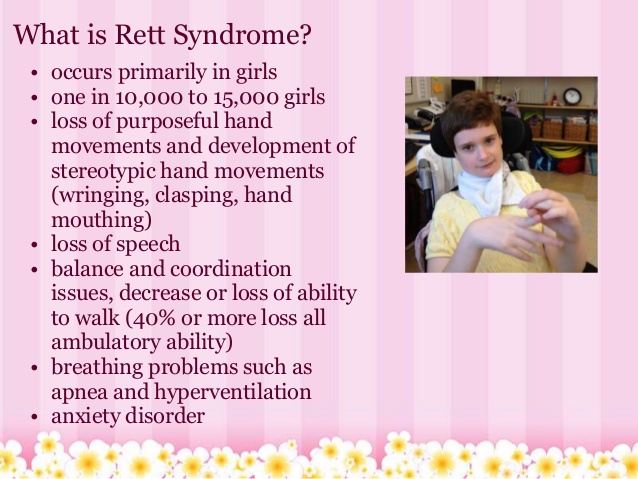 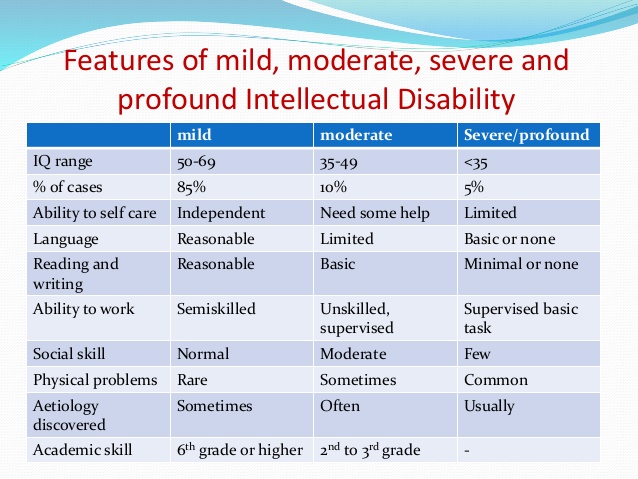 اختلالات  اسپکتروم الکلی جنینی
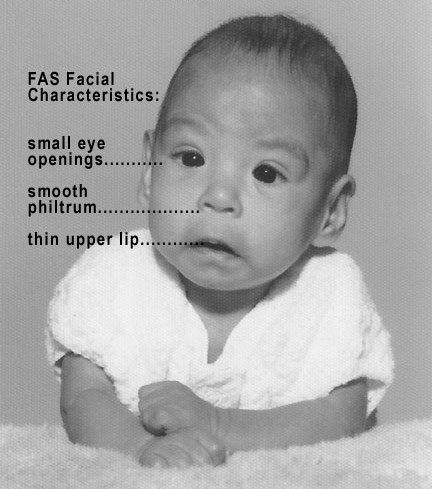 ظاهر غیرطبیعی فرد
، کوتاهی قد،
 وزن کم، سر کوچک،
 ناموزونی و ناهماهنگی اعضای بدن،
 کم هوشی،
 مشکلات رفتاری،
 و نارسایی‌های شنوایی و بینایی
فلج مغزی
فلج مغزی (سی پی) اختلالی است که بر تونوس عضلانی، حرکت و مهارت‌های حرکتی عضلات (توانایی حرکت کردن به شیوه‌ای هماهنگ و هدفمند) اثر می‌گذارد. فلج مغزی معمولاً پی‌آمد آسیبی مغزی است که پیش از تولد کودک یا در طول آن و یا ظرف 3 تا 5 سال نخست زندگی رخ می‌دهد.
مداخلات: تمرین
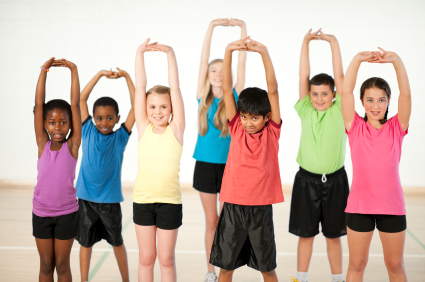 مداخلات: آموزش مهارت های ورزشی
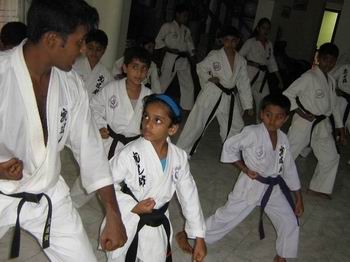 مداخلات: حیوان درمانی
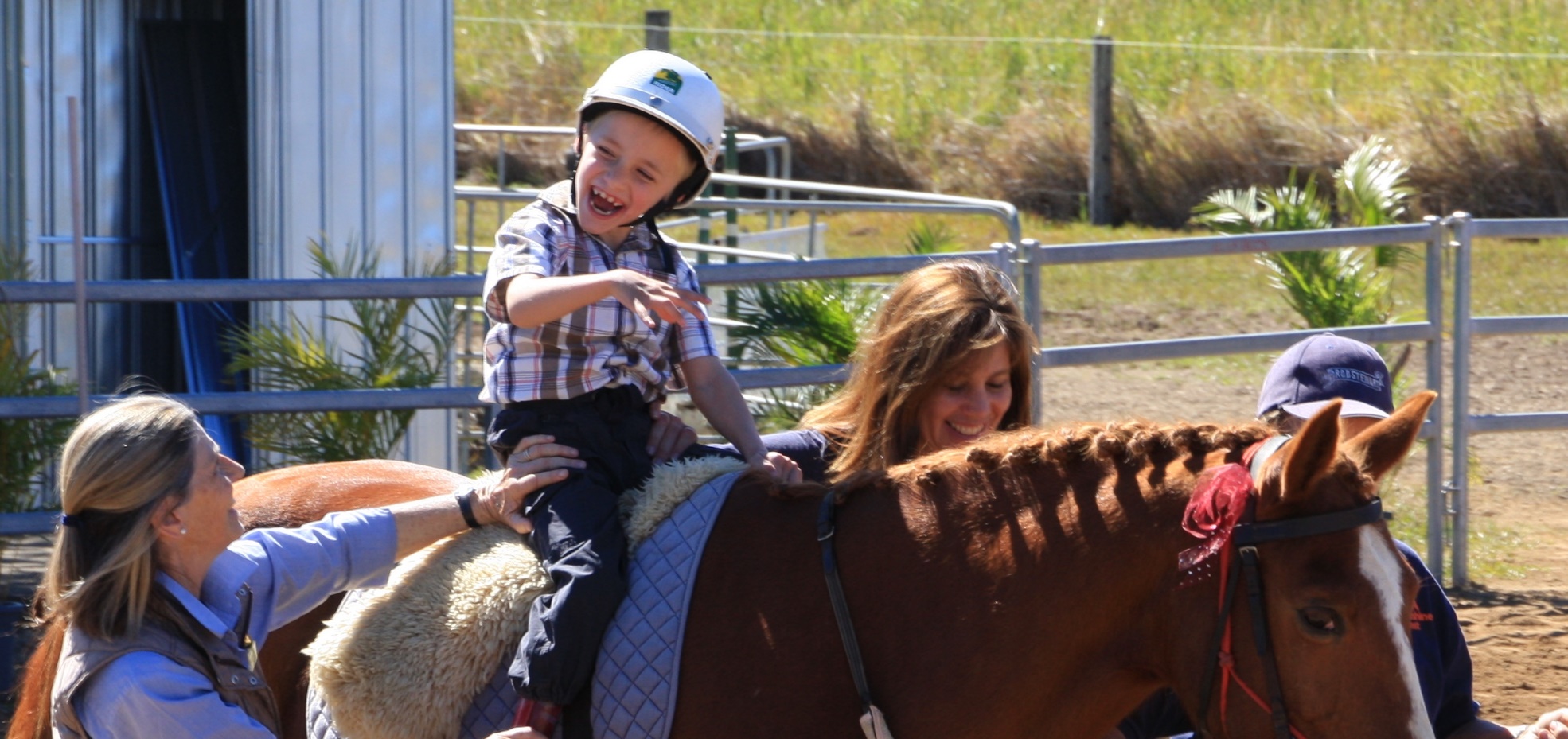 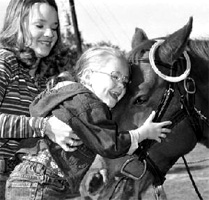 مداخلات: حیوان درمانی
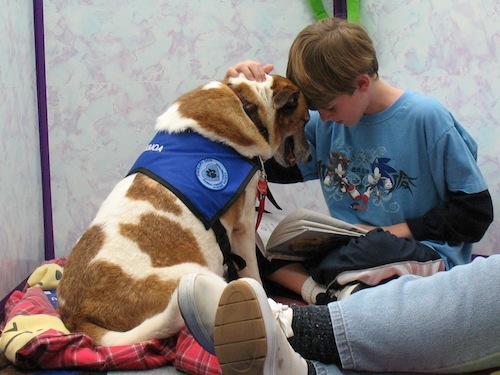 مداخلات: حیوان درمانی
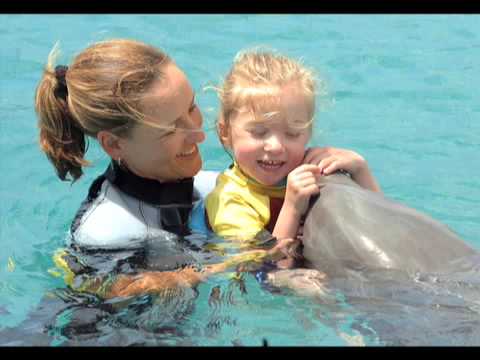 مداخلات:
TDCs
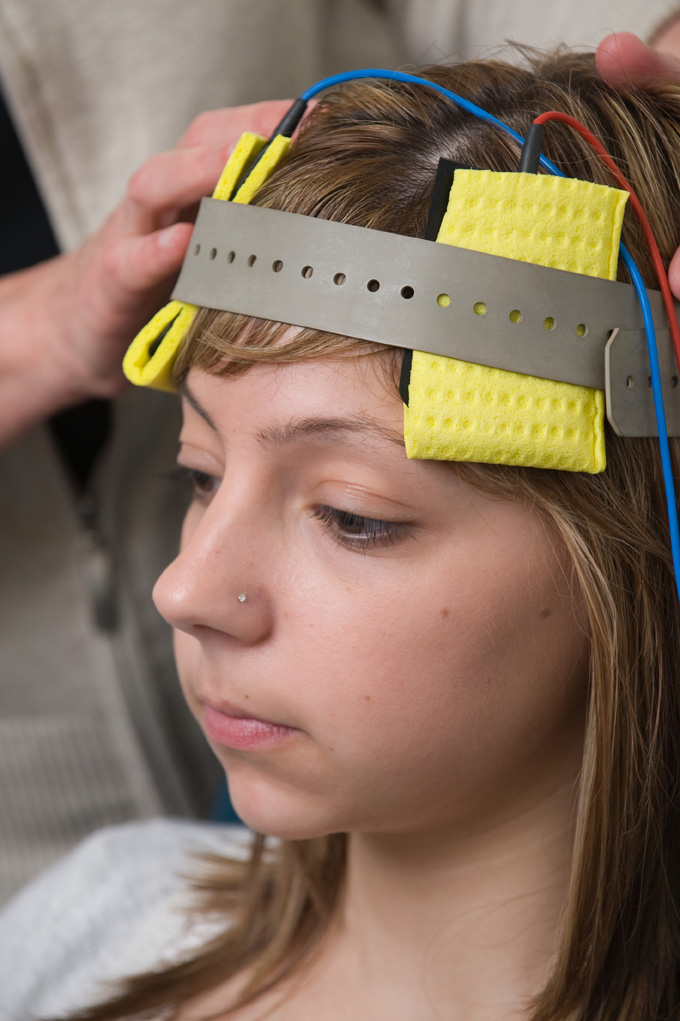 پیروز باشید
ایمیل:     armovahedi@yahoo.com
تلگرام شخصی:    @armovahedi             
کانال موسسه:                       @tetissport